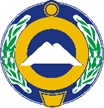 Бюджет для граждан






 



к Закону Карачаево-Черкесской Республики от 29.12.18 №91-РЗ
«О республиканском бюджете
Карачаево-Черкесской Республики
 на 2019 и плановый период 2020-2021 гг»
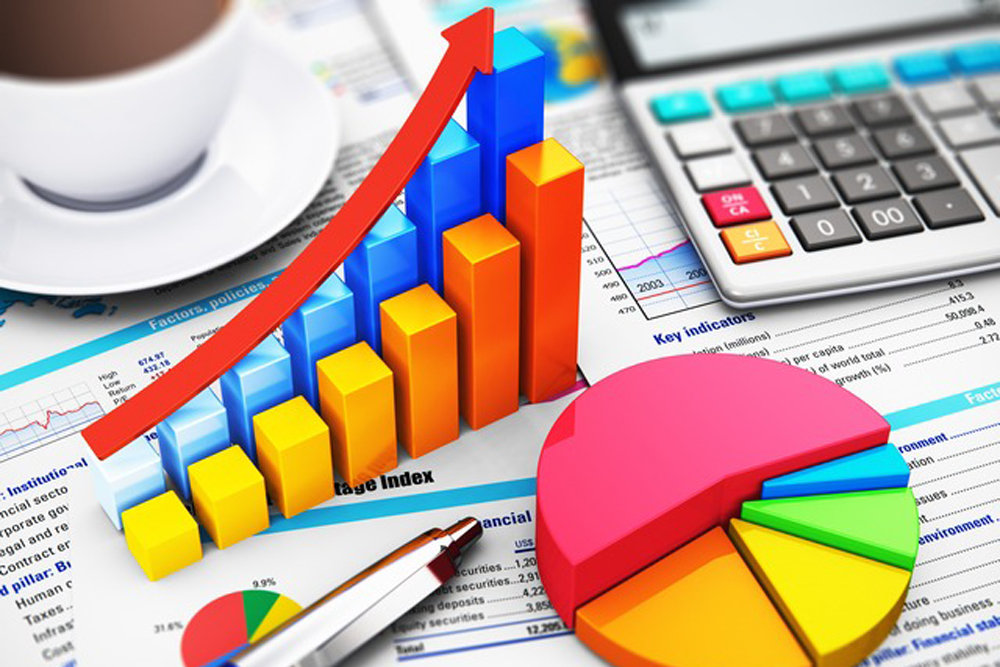 Глоссарий
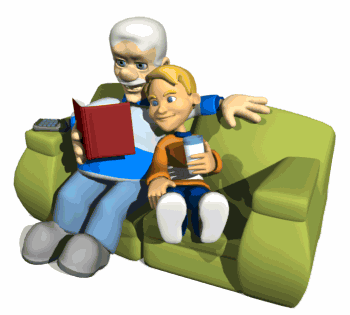 Администратор доходов бюджета – орган государственной власти (государственный орган), орган местного самоуправления, орган местной администрации, орган управления государственным внебюджетным фондом, Центральный банк Российской Федерации, казенное учреждение, осуществляющие в соответствии с законодательством Российской Федерации контроль за правильностью исчисления, полнотой и своевременностью уплаты, начисление, учет, взыскание и принятие решений о возврате (зачете) излишне уплаченных (взысканных) платежей, пеней и штрафов по ним, являющихся доходами бюджетов бюджетной системы Российской Федерации, если иное не установлено Бюджетным кодексом Российской Федерации

Бюджет – 1.Фонд денежных средств, предназначенный для финансирования функций государства (федеральный и региональный уровень) и местного самоуправления (местный уровень). 
2. Представляет собой главный финансовый документ страны (региона, муниципалитета, поселения), утверждаемый органом законодательной власти соответствующего уровня управления.
 
Бюджет консолидированный - свод бюджетов бюджетной системы Российской Федерации на соответствующей территории (за исключением бюджетов государственных внебюджетных фондов). Консолидированным может быть бюджет на местном уровне (свод бюджета муниципального образования и бюджетов входящих в него поселений), региональном (свод бюджета субъекта Российской Федерации и бюджетов входящих в него муниципальных образований), федеральном (свод всех бюджетов бюджетной системы Российской Федерации). 

Бюджетная классификация - группировка доходов и расходов бюджетов всех уровней бюджетной системы РФ, а также источников финансирования дефицитов этих бюджетов, используемая для составления и исполнения бюджетов.
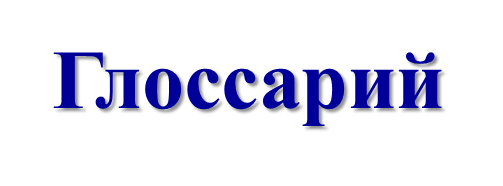 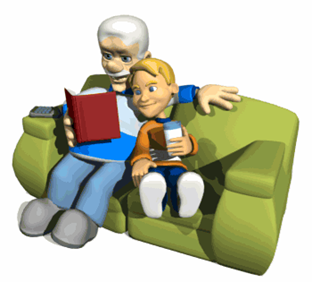 Бюджетная роспись – документ, который составляется и ведется главным распорядителем бюджетных средств (главным администратором источников финансирования дефицита бюджета) в соответствии с Бюджетным кодексом Российской Федерации в целях исполнения бюджета по расходам (источникам финансирования дефицита бюджета).
 
Бюджетная смета - документ, устанавливающий лимиты бюджетных обязательств казенного учреждения. Бюджетная смета представлена в разрезе кодов бюджетной классификации расходов. 

Бюджетное обязательство – расходные обязательства, подлежащие исполнению в соответствующем финансовом году.

Бюджетный процесс - деятельность по подготовке проектов бюджетов, утверждению и исполнению бюджетов, контролю за их исполнением, осуществлению бюджетного учета, составлению, внешней проверке, рассмотрению и утверждению бюджетной отчетности.

Бюджетный процесс – регламентируемая законодательством Российской Федерации деятельность органов государственной власти, органов местного самоуправления и иных участников бюджетного процесса по составлению и рассмотрению проектов бюджетов, утверждению и исполнению бюджетов, контролю за их исполнением, осуществлению бюджетного учета, составлению, внешней проверке, рассмотрению и утверждению бюджетной отчетности.

Бюджетные полномочия – установленные Бюджетным кодексом Российской Федерации и принятые в соответствии с ним правовые акты, регулирующие бюджетные правоотношения, права и обязанности органов государственной власти (органов местного самоуправления) и иных участников бюджетного процесса по регулированию бюджетных правоотношений, организации и осуществлению бюджетного процесса.
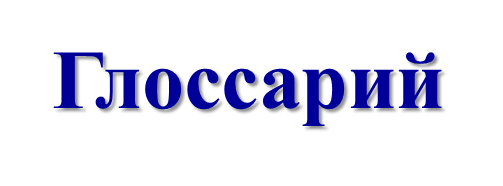 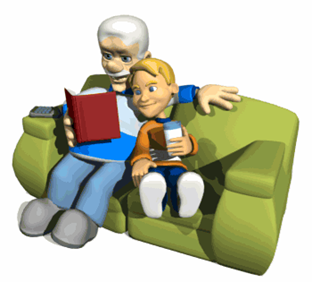 Бюджетная смета – документ, устанавливающий в соответствии с классификацией расходов бюджетов лимиты бюджетных обязательств казенного учреждения 
Ведомственная структура расходов бюджета - распределение бюджетных средств по главным распорядителями бюджетных средств, по разделам, подразделам, целевым статьям и видам расходов бюджетной классификации РФ.
Государственная программа - система мероприятий и инструментов государственной политики, обеспечивающих в рамках реализации ключевых государственных функций достижение приоритетов и целей государственной политики в сфере социально-экономического развития и безопасности.
Государственное (муниципальное) задание - документ, содержащий требования к составу, качеству, объему, условиям, порядку и результатам оказания государственных (муниципальных) услуг (выполнения работ).
Государственные (муниципальные) услуги (работы) - услуги (работы), оказываемые (выполняемые) органами государственной власти (органами местного самоуправления), государственными (муниципальными) учреждениями.
Доходы бюджета - поступающие от населения, организаций, учреждений в бюджет денежные средства 
в виде: - налогов; - неналоговых поступлений (пошлины, доходы от продажи имущества, штрафы и т.п.); - безвозмездных поступлений; - доходов от предпринимательской деятельности бюджетных организаций. Кредиты, доходы от выпуска ценных бумаг, полученные государством (органами местного самоуправления), не включаются в состав доходов.
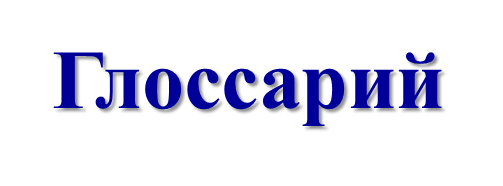 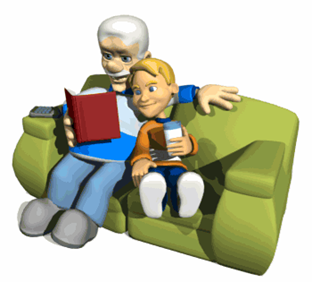 Дотации на выравнивание бюджетной обеспеченности субъектов Российской Федерации предоставляются субъектам Российской Федерации, уровень расчетной бюджетной обеспеченности которых не превышает уровня, установленного в качестве критерия выравнивания расчетной бюджетной обеспеченности субъектов Российской Федерации
Межбюджетные трансферты – денежные средства, направляемые из одного уровня бюджетной системы в другой. 
Получатель бюджетных средств (ПБС) - орган государственной власти (местного самоуправления), орган управления государственным внебюджетным фондом, или находящееся в ведении ГРБС казенное учреждение, имеющий(ее) право на исполнение своих функций за счет средств соответствующего бюджета.
Публичные обязательства - обязательства публично-правового образования, вытекающие из нормативных актов (законов, постановлений, распоряжений и др.), перед населением, организациями, другими  публично-правовыми образованиями.
Профицит бюджета – превышение доходов бюджета над его расходами
Распорядитель бюджетных средств (РБС) - орган государственной власти (местного самоуправления), орган управления государственным внебюджетным фондом, или казенное учреждение, наделенный(ое) правом распределять полученные средства бюджета между подведомственными распорядителями и получателями бюджетных средств.
Расходное обязательство - обязанность публично-правового образования предоставить физическому или юридическому лицу, иному уровню бюджета, международной организации средства из соответствующего бюджета.
Участники бюджетного процесса - субъекты, осуществляющие деятельность по составлению и рассмотрению проектов бюджетов, утверждению и исполнению бюджетов, контролю за их исполнением, осуществлению бюджетного учета, составлению, внешней проверке, рассмотрению и утверждению бюджетной отчетности.
Административно-территориальное деление КЧР
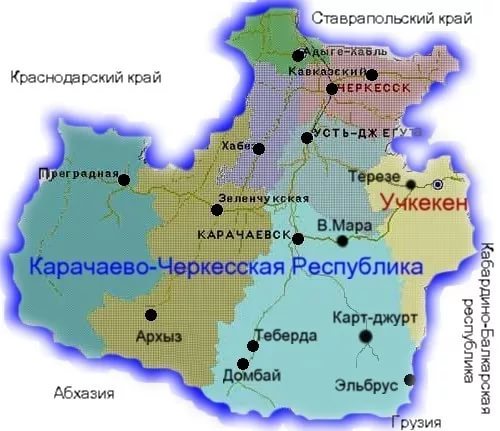 Карачаево-Черкесская Республика образована 3 июля 1991 года.
(Карачаево-Черкесская автономная область – с 12 января 1922 года).
Республика расположена в юго-западной части Российской Федерации. Входит в состав Северо-Кавказского федерального округа Российской Федерации
Основные показатели социально-экономического развития КЧР
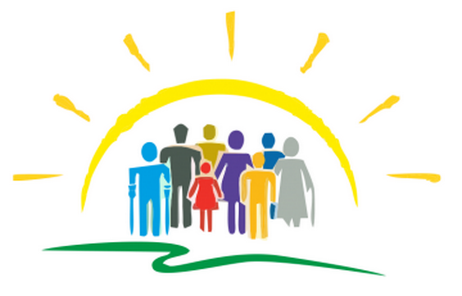 Правительством республики  предпринимаются меры, направленные на : 
обеспечение сбалансированности республиканского  и местных бюджетов с целью исполнения бюджетных обязательств, содействие занятости населения, сохранение и создание рабочих мест, поддержка агропромышленного комплекса, оказание государственной поддержки предприятиям малого и среднего бизнеса, развитие туристического кластера.
Основные показатели социально-экономического развития КЧР
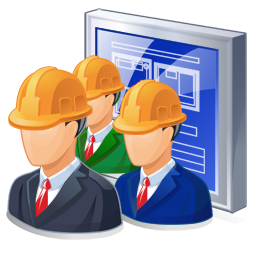 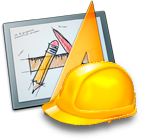 Основные показатели социально-экономического развития КЧР
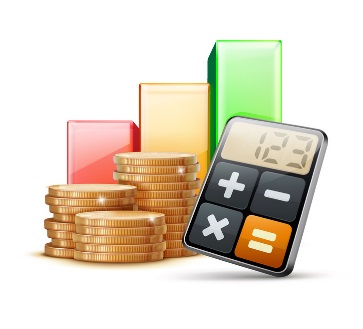 Основные показатели социально-экономического развития КЧР
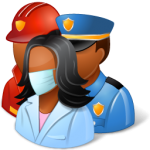 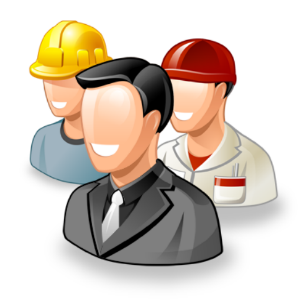 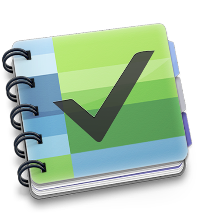 Цели и задачи бюджетной политики на 2019 год 
и плановый период 2020 и 2021 годов
проведение ответственной бюджетной политики, способствующей укреплению финансовой стабильности в КЧР;
реализация задач, поставленных в ежегодных посланиях Президента РФ Федеральному Собранию;
оптимизация бюджетной сети, включающая: ликвидацию неэффективных государственных учреждений,
их преобразование в иные организационно-правовые формы;
отмена с 2018 года расходных обязательств КЧР, не связанных с решением вопросов, отнесенных 
Конституцией РФ и федеральными законами к полномочиям органов государственной власти субъектов РФ;
повышение эффективного расходования бюджетных средств, выявление и использование резервов для 
достижения планируемых результатов, сокращение неэффективных расходов;
своевременное и полное исполнение долговых обязательств при минимизации расходов на обслуживание
государственного долга КЧР;
повышение доступности и качества оказания государственных (муниципальных) услуг (выполнения работ);
совершенствование межбюджетных отношений, повышение прозрачности, эффективности предоставления и
распределения межбюджетных трансфертов;
повышение результативности и экономической эффективности государственного (муниципального) финансового
контроля, внутреннего финансового контроля и внутреннего финансового аудита;
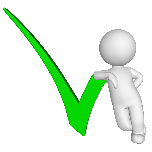 обеспечение прозрачности и открытости республиканского бюджета и бюджетного процесса для общества.
Приоритетные направления бюджетной политики КЧР
При формировании проектировок расходов республиканского бюджета на 2019 - 2021 годы учтены 
следующие направления:
- наращивание объема дотации на выравнивание бюджетной обеспеченности муниципальных образований КЧР;
             в 2019 году в составе условно утверждаемых расходов учитываются бюджетные ассигнования на реализацию
             следующих мероприятий:
- реализация положений Указов Президента РФ от 2012 года;
предоставление финансовой помощи муниципальным образованиям в виде дотации на обеспечение 
  сбалансированности местных бюджетов и дотации на стимулирование. 
        При распределении предельных объемов бюджетных ассигнований на реализацию государственных программ
и непрограммных направлений деятельности исполнительные органы государственной власти КЧР должны
обеспечить бюджетное планирование исходя из минимизации затрат в целях полного финансового обеспечения 
социально значимых расходных обязательств.
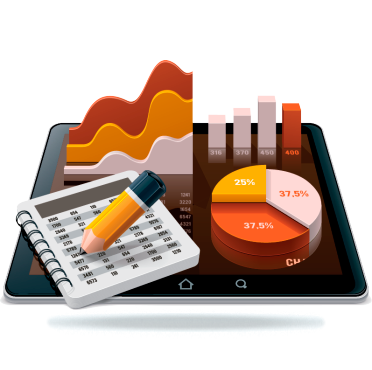 Бюджетный процесс
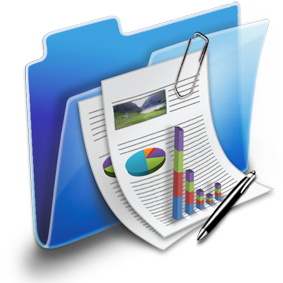 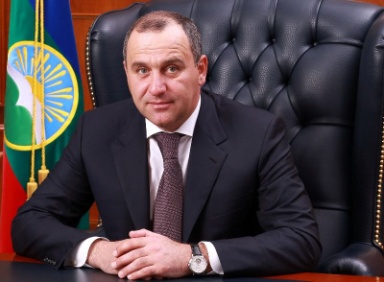 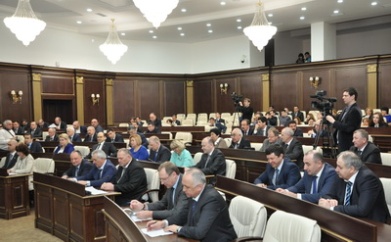 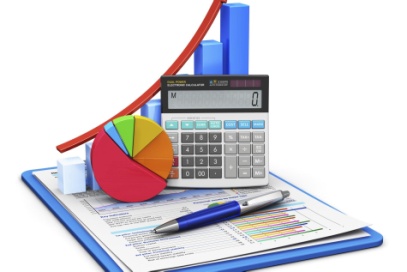 Основные характеристики проекта бюджета 
на 2019 и плановый период 2020 -2021гг, тыс. руб
2019 г
2020 г
2021 г
Доходы
Расходы
Профицит
Структура налоговых и неналоговых доходов республиканского бюджета КЧР 2019г, %
Объем поступлений доходов 
республиканского бюджета КЧР 
по основным источникам
 в 2019 г и в плановом периоде 2020 и 2021 гг
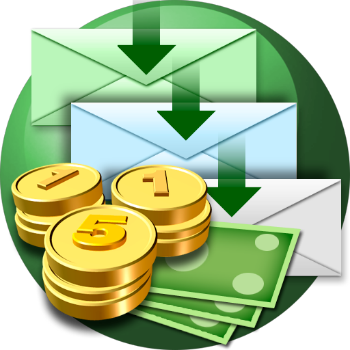 млн. руб
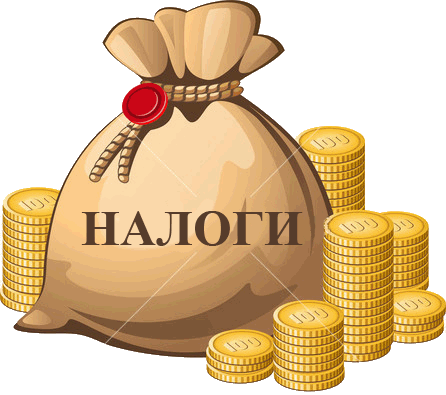 Прогноз доходной части
 республиканского бюджета КЧР               
                                                                                                                            тыс. руб
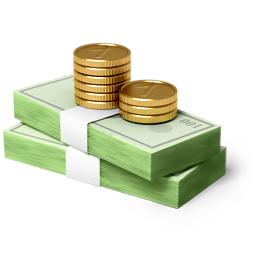 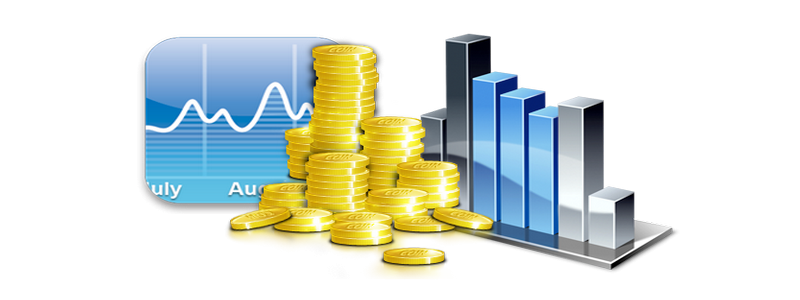 Планируемая  структура  расходов    КЧР на 2019 и на плановый период 2020 -2021 гг, тыс.руб
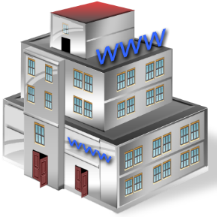 Общегосударственные вопросы
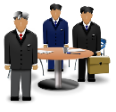 Национальная оборона
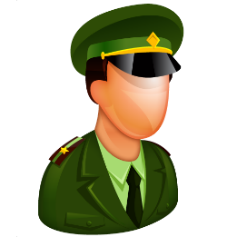 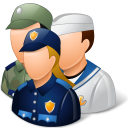 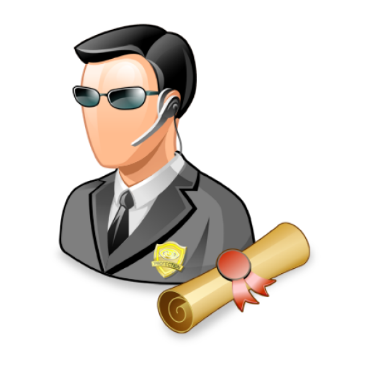 Национальная безопасность и
 правоохранительная деятельность
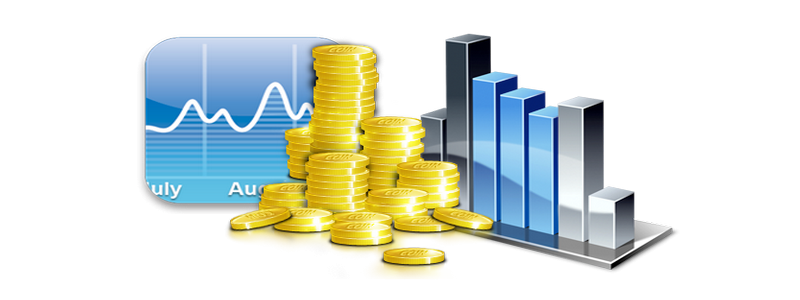 Национальная экономика
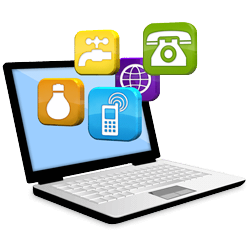 Жилищно-коммунальное хозяйство
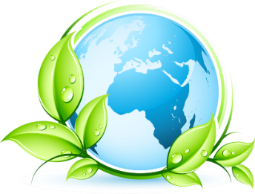 Охрана окружающей среды
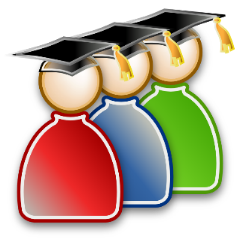 Образование
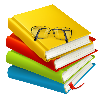 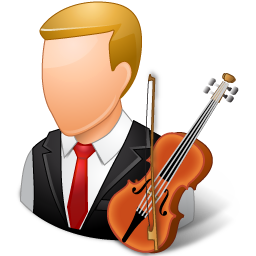 Культура и кинематография
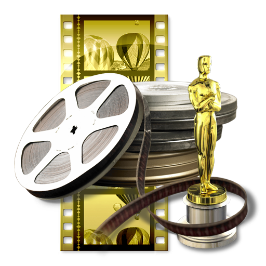 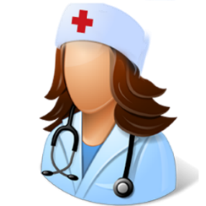 Здравоохранение
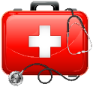 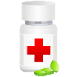 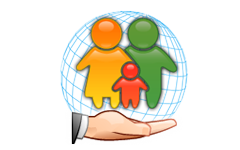 Социальная политика
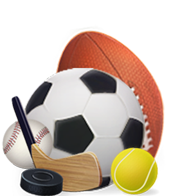 Физическая культура и спорт
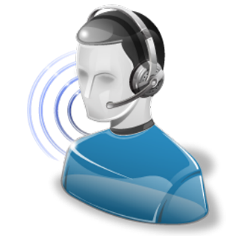 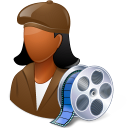 Средства массовой информации
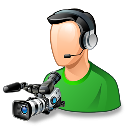 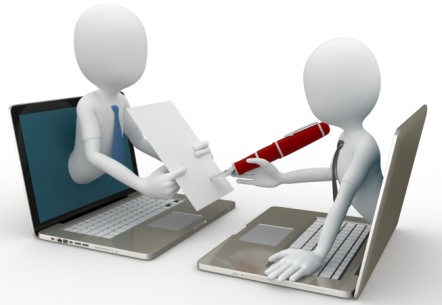 Обслуживание государственного долга
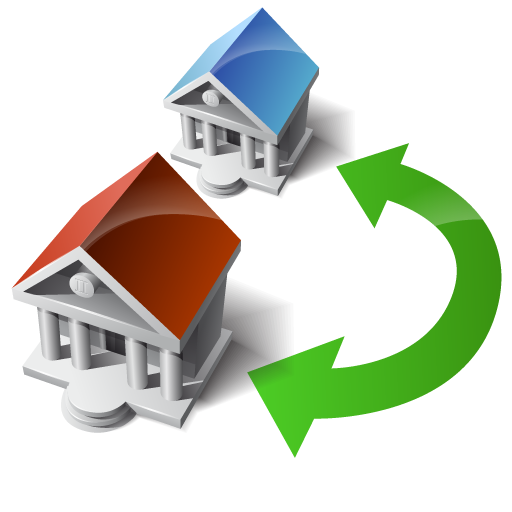 Межбюджетные трансферты субъектам РФ
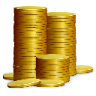 Распределение бюджетных ассигнований КЧР
 на государственные программы, тыс. руб
Финансовая поддержка местных бюджетов КЧР,                    тыс.руб
Распределение межбюджетных трансфертов между муниципальными образованиями осуществляется в соответствии с 
Бюджетным кодексом РФ, Законом КЧР от 30.12.2015 №107-РЗ «О межбюджетных отношения в Карачаево-Черкесской Республике»
Распределение субсидий 
на формирование районных фондов 
финансовой поддержки поселений
Дотации на выравнивание 
уровня бюджетной обеспеченности МО 
из республиканского фонда финансовой поддержки
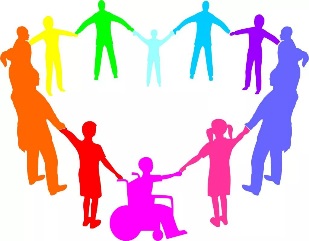 Меры социальной поддержки 
отдельных категорий граждан в КЧР
Общественно-значимые проекты
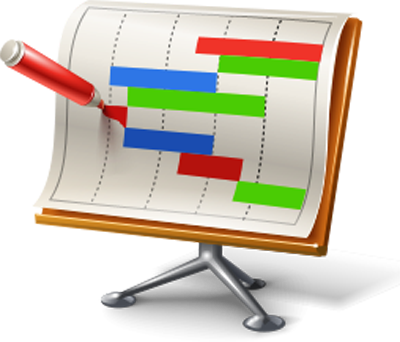 Одним из общественно-значимых объектов на территории Карачаево-Черкесской Республики  
является защита от негативного воздействия вод население республики. По подпрограмме «Защита от негативного воздействия вод населения и объектов экономики» государственной программы «Развитие водохозяйственного комплекса и охрана окружающей среды в Карачаево-Черкесской Республике до 2020 года» на проведение мероприятий по объекту
 «Устройство берегозащитной дамбы  на р.Малый Зеленчук по защите а.Икон-Халк, Ногайского района, Карачаево-Черкесской Республики» предусматриваются объемы финансирования  из двух уровней бюджетов в сумме 201 642,0 тыс.рублей, в том числе:
Объемы финансирования из федерального бюджета будут определены Соглашением между Федеральным агентством водных ресурсов и Правительством Карачаево-Черкесской Республики.
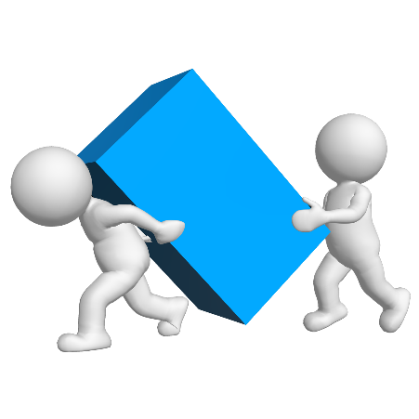 Структура и динамика государственного долга КЧР  за период 
с 2018 по 2022 гг, тыс.руб
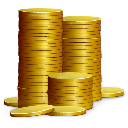 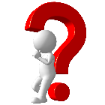 Контактная информация
Адрес: г.Черкесск , Комсомольская 23, Дом Правительства
Режим работы:      понедельник-пятница с 9 до 18 часов,                      выходной суббота-воскресенье 
График приема граждан:

Министр финансов КЧР ( Суюнчев Мурат Ханафиевич)                                      –     каждый вторник с 14-00 до 18-00

Первый заместитель министра финансов КЧР (Дармилова Неля Давлетовна)   –   каждый четверг с 9-00 до 13-00

Заместитель министра финансов КЧР (Камышан Вадим Валентинович)         –     каждую среду с 14-00 до 18-00

                                     
                         тел.   (8782) 26-64-45   -  приемная 
                                   (8782) 26-65-25  -  начальник отдела по разработке и внедрению современных                       
                                                                   инноваций  в области финансов  Гербекова Лейла Анзоровна

                        


                        факс: (8782) 26-66-18                          e-mail: info@mfkchr.ru                               minfin09
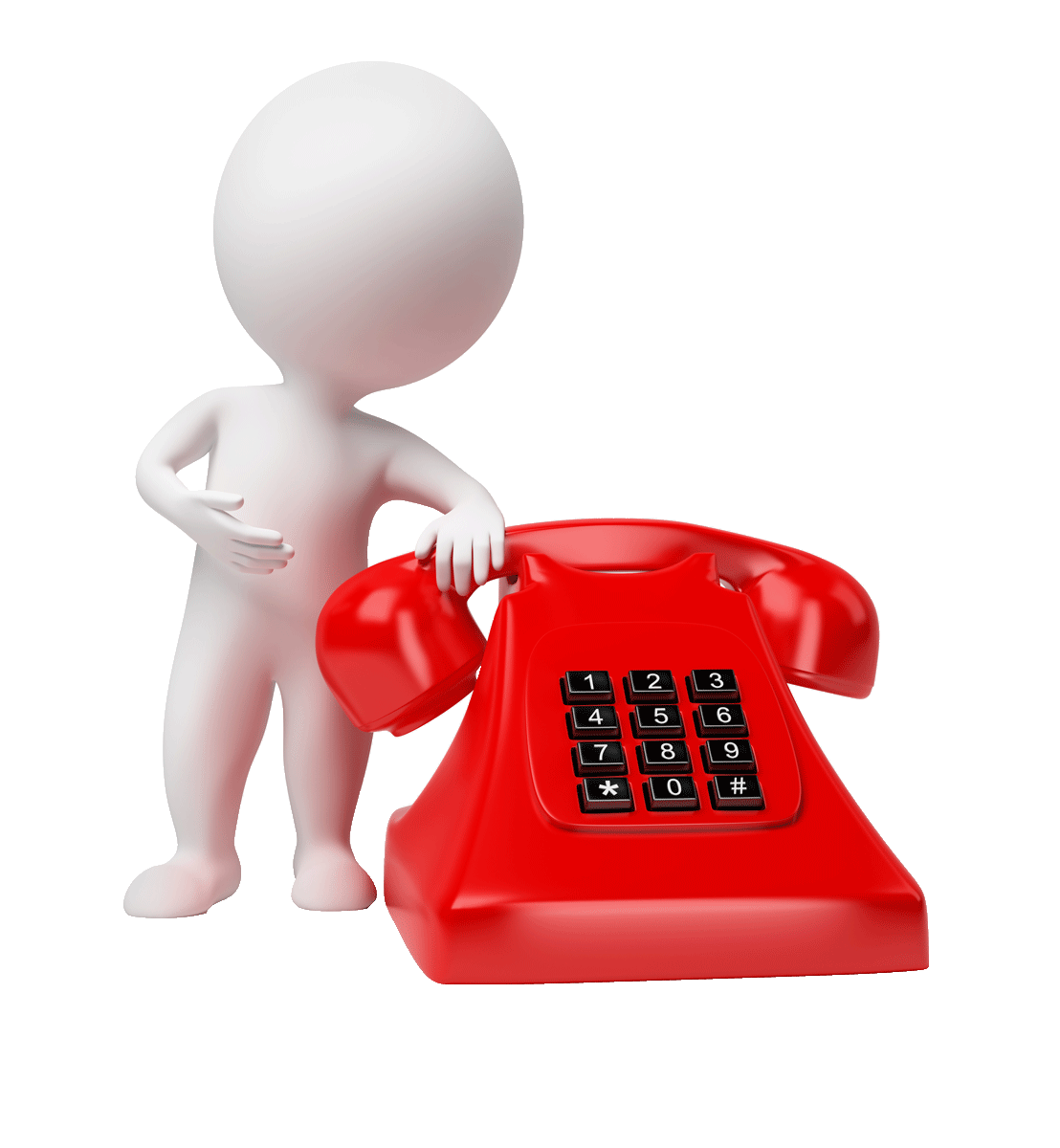 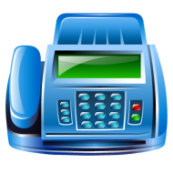 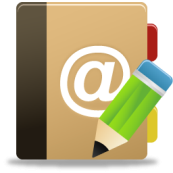 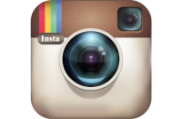 32